CERTIPHYTO DESA 
Décideur en Entreprise Soumis à Agrément
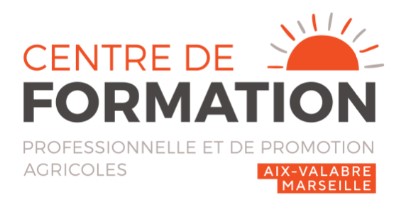 Inscription auprès du service formation courte
Acceptation du devis
Signature de la convention de formation et envoi du document de prise en charge de l’OPCO ou d’autofinancement
L’objectif de cette formation est d’acquérir ou de consolider, en lien avec l’utilisation des produits phytopharmaceutiques, les connaissances en matière de réglementation, de prévention des risques pour la santé et pour l’environnement et d’élaboration de stratégie visant à limiter leur recours.
Objectif :
En adéquation avec l’arrêté et ses annexes du 21 Octobre 2011 portant création et fixant les modalités d’obtention du certificat individuel, cette formation a pour but de répondre à l’obligation de détention d’un certificat individuel «  le Certiphyto ».  

Le contenu de la Formation :
Cette formation est organisée autour de 4 séquences  : 

Séquence 1 : Connaître le cadre réglementaire français.
Séquence 2 : Connaître les risques et les mesures à prendre pour assurer la prévention des risques pour la santé.
Séquence 3 : Connaître les risques et les mesures à prendre pour assurer la prévention des risques pour l’environnement.
Séquence 4 : Connaître les méthodes et aménagements visant à limiter le recours aux produits phytopharmaceutique.

Test de révision sous forme de QCM
Test final avec bordereau de score et corrections
Dates prévisionnelles :
Nous contacter
Public :  Prestataires de service
Prérequis : Maitrise minimale de la langue française
Délai d’accès :
Le délai d’accès aux prestations dépend des places disponibles et du mode de financement.
Conditions d’accès :
Accessibilité aux personnes en situation de handicap : Salles de formation et espace de vie accessible aux personnes à mobilité réduite. Toutes nos formations sont adaptées aux personnes en situation de handicap, la faisabilité du projet de formation est vérifiée lors de l’entretien par notre Référent Handicap.
Durée
Effectif
Encadrement
Formacode
Un Formateur certifié et un accompagnement administratif
14 participants
21006
RNCP
21h  centre
NA
Tarif : CERTIPHYTO Décideur DESA 3 jours en Formation Initiale : 450€ (Voir conditions générales de vente)
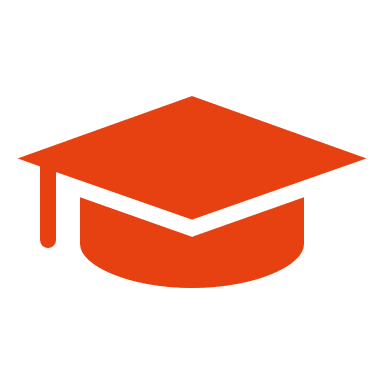 PRÉ-INSCRIPTION EN LIGNE : www.campusnatureprovence.com
Contactez nous : ☎ 04.42.58.46.41    cfppa.aix-valabre@educagri.fr
        Chemin du moulin du fort 13120 Gardanne
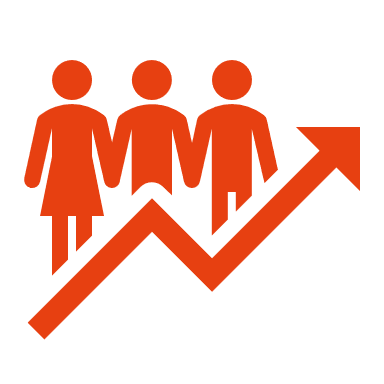 98% réussite aux examens
insertion emploi NA
MAJ : Janv 2023